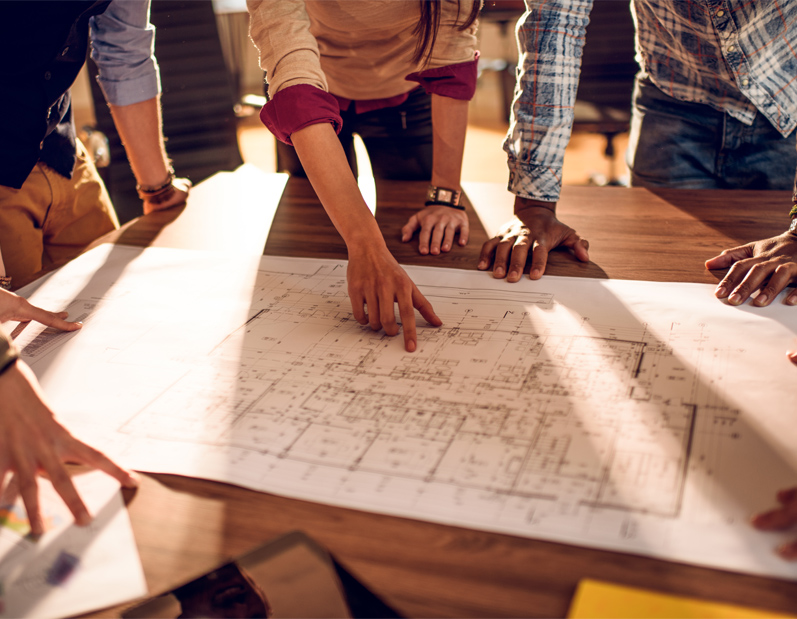 Construction Management
ACE Mentorship –          Old Mill High school
Construction management - Role
What is the function of General Contractors and Construction Managers?
ACE Mentorship – Old Mill High school
2
General Contractor
Role:  
Sole point of contact for project
To manage the building process on behalf of an owner or company.
Plan, engage, and sequence trades
Cost & Resource Management
In some cases, design and build a project per owner specifications.
Has several Construction Managers/Engineers managing parts of the project.
ACE Mentorship – Old Mill High school
3
Construction manager - Role
Usually starts as Project Engineer.
Typically has engineering background or trade experience.
May have Bachelor’s Degree.
Coordinates with Trades a scope of work.
Resolves problems with design or engineering with Architect/Owner/Reps.
Leverages relationships; subcontractor, owner, architect, owner reps, and lending institutions.
ACE Mentorship – Old Mill High school
4
Construction Management - Overview
ACE Mentorship – Old Mill High school
5
First Lesson
Contract from Owner:
Agreement between General Contractor and Owner.
Defines specifications for building (drawing set, schedule, insurance, and material type).
Outlines Terms & Conditions.  IE; payment, milestones for progress, and reporting requirements.
ACE Mentorship – Old Mill High school
6
SECOND Skill - Procurement
ACE Mentorship – Old Mill High school
7
Lesson Two - Procurement
Purpose:  To select qualified subcontractors for specific scope of work
To prequalify subs based on the following criteria:
Job History
Financial Stability
Price
Diversity
Material Access
ACE Mentorship – Old Mill High school
8
Lesson Two - Procurement
Subcontractor
Vendor
Provides labor and/or materials for the completion of scope of work.
May also provide rentals of equipment.
Materials provided generally installed by their workforce.
No Labor.
Provides materials for the scope of work.
Provide rentals or service for the support of construction.
ACE Mentorship – Old Mill High school
9
Lesson Three
Planning & Site Utilization
Planning – Planning of the sequence of work.
Site Utilization – Mapping the use of the jobsite during the construction process.
ACE Mentorship – Old Mill High school
10
Planning
Planning for construction includes the forecasting and scheduling of Work In Place (WIP).
Establishes reportable milestones for owner in respect to job progress.
Can be calculated in dollars.
ACE Mentorship – Old Mill High school
11
Site utilization Plan
ACE Mentorship – Old Mill High school
12
Site Utilization plan - Continued
ACE Mentorship – Old Mill High school
13
Site Utilization plan - Continued
ACE Mentorship – Old Mill High school
14
Reporting information to Owner
Key to Success for Project Management
KNOW YOUR CONTRACT
Documentation – Record it!
Assumptions/Clarifications (A’s & C’s)
Documentation of job progress must be reported to owner in totality.
Typically documented with Job Progress Report which is given to owner based on needs of contract.
Written Report
Photos
Material samples
Sample Construction


Change Orders
Changes or additions to the scope of work based on the field conditions.  
Can be issued to subcontractor or owner.  
Billing Document
Document provided to owner for the recovery of costs based on jobsite progress.
Records WIP for internal and external uses.
Request For Information (RFI)
Clarification of Information as to design or specification.
ACE Mentorship – Old Mill High school
15
Course PROGRESS
16
ACE Mentorship – Old Mill High school
Stop – For Next week
Lessons 4-5 for following session
ACE Mentorship – Old Mill High school
17
Deliverable Site Utilization Plan
Exterior
Interior
Fencing/Entrance & Exit Gates
Water Reclamation/Soil Control
Material Delivery
Jobsite Trailers – Owner/GC
Rubbish Removal
Temp Sanitary
Temp Utilities
Parking
Muster Area/Rally Point
Signage
Temp Sanitary
First Air Location(s)
Material Storage 
 Temp Fire Protection
ACE Mentorship – Old Mill High school
18
Deliverable - Site utilization Plan
ACE Mentorship – Old Mill High school
19